Correção MonetáriaJuros Nominal e Juros Real
Inflação
Definição e abrangência desse fenômeno:
Inflação é a situação de aumentos contínuos e generalizados dos preços dos bens e serviços em uma economia.
Inflação
CORREÇÃO MONETÁRIA
Instituída com o propósito de preservar o poder aquisitivo da moeda.
A alteração do valor da moeda em razão do processo inflacionário implica no empobrecimento de quem a detém (fere o direito de propriedade).
Valor não é alterado (o que implicaria em ganho ou perda), apenas é atualizado.
Inflação
Por que existem diferentes índices de inflação?
A inflação deve ser medida para um determinado grupo populacional (varia conforme localização geográfica, faixa de renda, etc.). 
O índice está atrelado à população estudada.
O índice para uma mesma população pode ser estratificado, por exemplo, pelo número de salários mínimos de renda.
Inflação
MEDIDAS  DA  INFLAÇÃO
Bens e serviços intermediários: 			Índice de Preços no Atacado
Bens e serviços finais:				Índice de Custo de Vida
Bens e serviços finais e intermediários: 		Índice Geral de Preços
Inflação
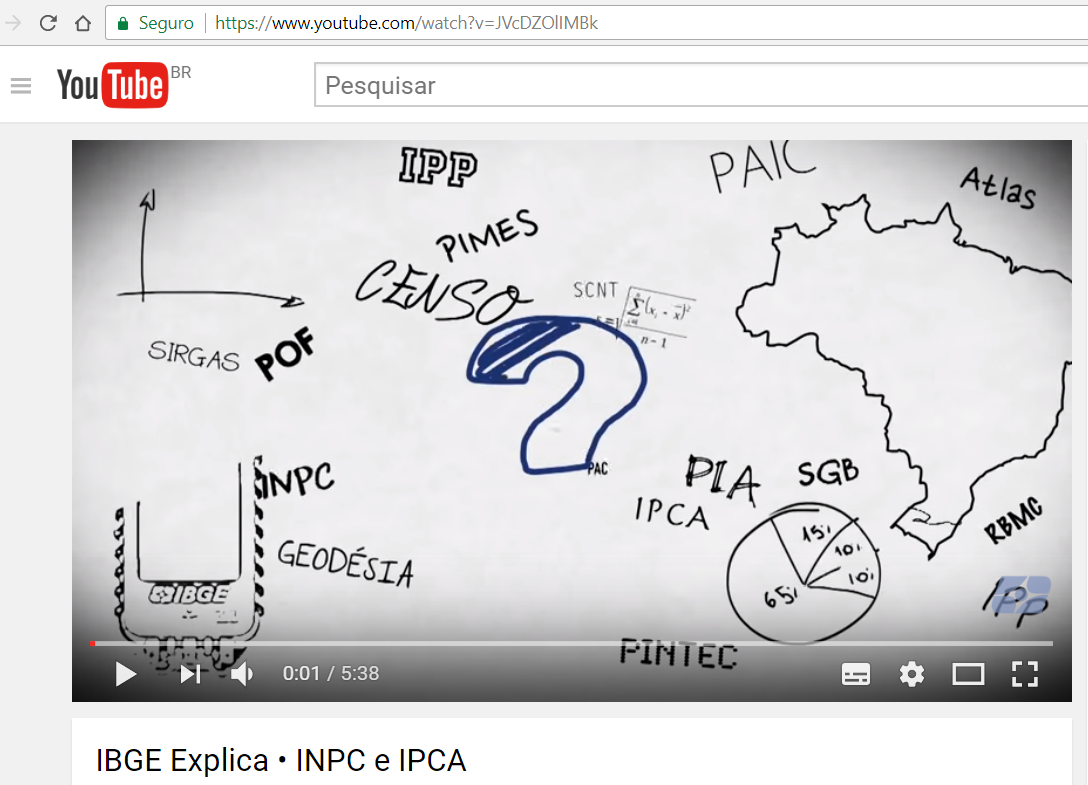 Inflação
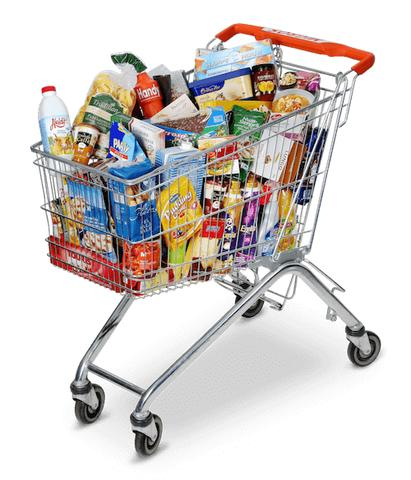 Inflação
TAXA  DE  INFLAÇÃO
Índice do mês  i
Taxa de inflação do mês  i  =
– 1  . 100
Índice do mês  (i – 1 )
A taxa de crescimento do índice é a taxa de inflação
Inflação
Índices são diferentes pois diferem quanto:
Universo
Populações
POF
Pesquisa de locais de compra
ÍNDICES  DE  MEDIDAS  DA  INFLAÇÃO  NO  BRASIL
IPC/FIPE
Índice de Preços ao Consumidor da FIPE
Denominação
Famílias do município de São Paulo, com renda mensal de 1a 20 salários mínimos e cujo chefe é assalariado
Universo Pesquisado
Preços médios de 1º ao último dia de um mês com preços médios de 1º ao último dia do mês anterior.
Período de Comparação
Fundação Instituto de Pesquisas Econômicas vinculada à USP
Entidade que calcula
ÍNDICES  DE  MEDIDAS  DA  INFLAÇÃO  NO  BRASIL
INPC/IBGE
Índice Nacional de Preços ao Consumidor do IBGE
Denominação
Famílias de 10 regiões metropolitanas, de Brasília, Campo Grande e de Goiânia, com renda mensal de 1 a 5 salários mínimos e cujo chefe é assalariado
Universo Pesquisado
Preços médios de 1º ao último dia de um mês com preços médios de 1º ao último dia do mês anterior.
Período de Comparação
Fundação Instituto Brasileiro de Geografia e Estatística
Entidade que calcula
ÍNDICES  DE  MEDIDAS  DA  INFLAÇÃO  NO  BRASIL
IPCA/IBGE
Índice Nacional de Preços  ao Consumidor Amplo
Denominação
Famílias de 10 regiões metropolitanas, de Brasília, Campo Grande e de Goiânia, com renda mensal de 1 a 40 salários mínimos e cujo chefe é assalariado.
Universo Pesquisado
Preços médios de 1º ao último dia de um mês com preços médios de 1º ao último dia do mês anterior.
Período de Comparação
Fundação Instituto Brasileiro de Geografia e Estatística
Entidade que calcula
ÍNDICES  DE  MEDIDAS  DA  INFLAÇÃO  NO  BRASIL
ICV/DIEESE
Índice de Custo de Vida do DIEESE
Denominação
Famílias assalariadas do município de São Paulo, para 3 faixas de renda: 1 a 3 SM, 1 a 5 SM e 1 a 30 SM.
Universo Pesquisado
1 a 30 SM é o mais divulgado
Preços médios de 1º ao último dia de um mês com preços médios de 1º ao último dia do mês anterior.
Período de Comparação
Departamento Intersindical de Estatística e Estudos Sócio-Econômicos
Entidade que calcula
ÍNDICES  DE  MEDIDAS  DA  INFLAÇÃO  NO  BRASIL
IGP-DI
Índice de Geral de Preços – disp. interna
Denominação
Composto do ICV (municípios do Rio de Janeiro e de São Paulo), IPA e INCC (estes dois últimos , com abrangência nacional), com pesos 3, 6 e 1, respectivamente.
Universo Pesquisado
Preços médios de 1º ao último dia de um mês com preços médios de 1º ao último dia do mês anterior.
Período de Comparação
Entidade que calcula
Fundação Getúlio Vargas - RJ
ÍNDICES  DE  MEDIDAS  DA  INFLAÇÃO  NO  BRASIL
IGP-M
Índice de Geral de Preços para o Mercado
Denominação
Composto do ICV (municípios do Rio de Janeiro e de São Paulo), IPA e INCC (estes dois últimos , com abrangência nacional), com pesos 3, 6 e 1, respectivamente.
Universo Pesquisado
Preços médios do 21 de um mês com preços médios do dia 20 do próximo mês com preços do dia 21 do mês antecessor até e um mês com preços médios do dia 20 do mês anterior.
Período de Comparação
Entidade que calcula
Fundação Getúlio Vargas - RJ
Inflação
As diversas medidas de inflação podem ser usadas para indexar contratos ou preços de bens e serviços
A utilização de índices diferentes produz resultados diferente.
A indexação de contratos financeiros nem sempre é feita por medidas de inflação
Juros Nominal e Juros Real
Juros Real
Juros Nominal
Correção Monetária
Juros Nominal e Juros Real
Juros Real
Juros Nominal
Correção Monetária
(1 + Juros Nominal) = (1 + Correção Monetária) x (1 + Juros Real)
Juros Nominal e Juros Real
Juros Real
Juros Nominal
Correção Monetária
(1 + Juros Nominal) = (1 + Correção Monetária) x (1 + Juros Real)
Índice do mês final
(1 + JN)n =                                                x  (1 + JR)n
Índice do mês inicial
Exercícios (prova de 18 abr 2017)
Uma aplicação rendeu 2,95% de taxa nominal em determinado mês. Sabendo que a taxa de inflação foi de 2,2% no mesmo período, determinar a rentabilidade real da aplicação.
Exercícios (prova de 18 abr 2017)
Uma aplicação rendeu 2,95% de taxa nominal em determinado mês. Sabendo que a taxa de inflação foi de 2,2% no mesmo período, determinar a rentabilidade real da aplicação.
(1 + Juros Nominal) = (1 + Correção Monetária) x (1 + Juros Real)
1,0295 = 1,022 x (1 + Juros Real)
Juros Real = (1,0295 / 1,022 ) - 1
Juros Real = 0,00734 = 0,734% a.m.
Exercícios (prova de 18 abr 2017)
Qual o custo real mensal de uma operação de financiamento por 3 meses, sabendo-se que os juros nominais cobrados atingem 2,8% a.m. e a inflação de todo o período, 12%?
Exercícios (prova de 18 abr 2017)
Qual o custo real mensal de uma operação de financiamento por 3 meses, sabendo-se que os juros nominais cobrados atingem 2,8% a.m. e a inflação de todo o período, 7%?
(1 + Juros Nominal) = (1 + Correção Monetária) x (1 + Juros Real)
1,028³ = 1,07 x (1 + Juros Real)³
Juros Real = (1,028³ / 1,07 )1/3 - 1
Juros Real = 0,00508 = 0,508% a.m.
Exercícios (prova de 18 abr 2017)
Um imóvel foi adquirido por R$ 300.000,00 em determinada data e foi vendido por R$ 390.000,00 dois anos depois. Sendo que a taxa de inflação foi de 5% no primeiro ano e de 6% no segundo ano, determine:
a rentabilidade nominal anual
a rentabilidade real anual desta operação.
Exercícios (prova de 18 abr 2017)
Um imóvel foi adquirido por R$ 300.000,00 em determinada data e foi vendido por R$ 390.000,00 dois anos depois. Sendo que a taxa de inflação foi de 5% no primeiro ano e de 6% no segundo ano, determine: 
a rentabilidade nominal anual
a rentabilidade real anual desta operação.
Rentabilidade nominal total:
(1 + Rentabilidade) = (390.000,00/300.000,00) = 1,3

Rentabilidade nominal anual:
(1 + Rentabilidade)² = 1,3
Rentabilidade anual = 1,31/2 – 1 = 0,14018 = 14,018%
Exercícios (prova de 18 abr 2017)
Um imóvel foi adquirido por R$ 300.000,00 em determinada data e foi vendido por R$ 390.000,00 dois anos depois. Sendo que a taxa de inflação foi de 5% no primeiro ano e de 6% no segundo ano, determine: 
a rentabilidade nominal anual
a rentabilidade real anual desta operação.
Correção Monetária: (1 + CM) = 1,05 x 1,06 = 1,113
(1 + Juros Nominal)² = (1 + Correção Monetária) x (1 + Juros Real)²
1,3 = 1,113 x (1 + Juros Real)²
Juros Real = (1,3 / 1,113 )1/2 - 1 = 0,08075 = 8,075% aa
Exercícios (prova de 18 abr 2017)
Um imóvel foi adquirido por R$ 300.000,00 em determinada data e foi vendido por R$ 390.000,00 dois anos depois. Sendo que a taxa de inflação foi de 5% no primeiro ano e de 6% no segundo ano, determine:   a rentabilidade nominal anual
a rentabilidade real anual desta operação.
(1 + Juros Nominal) = (1 + Correção Monetária) x (1 + Juros Real)
1,028³ = 1,07 x (1 + Juros Real)³
Juros Real = (1,028³ / 1,07 )1/3 - 1
Juros Real = 0,00508 = 0,508% a.m.
Exercícios (prova de 18 abr 2017)
O valor de R$ 4.000,00 foi aplicado a juros compostos de 5,0% a.m., mais a variação do IPCA. Sabendo que o valor foi aplicado em novembro de 2015, qual foi o saldo em janeiro de 2016?
   Dados:
Exercícios (prova de 18 abr 2017)
O valor de R$ 4.000,00 foi aplicado a juros compostos de 5,0% a.m., mais a variação do IPCA. Sabendo que o valor foi aplicado em novembro de 2015, qual foi o saldo em janeiro de 2016?
   Dados:
Saldo = Principal x (1 + Correção Monetária) x (1 + Juros Real)prazo
Saldo = 4.000,00 x (4.550,23/4.450,45) x (1,05)2
Saldo = 4.000,00 x 1,02242 x 1,10250
Saldo = 4.508,87